The 10 Foundational Principles for a Healthy Mind
Michael B. Mantz, MD,MH
BOARD-CERTIFIED Psychiatrist
www.SBIntegrativePsychiatry.com
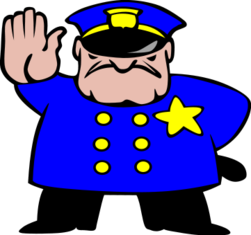 All material provided in this lecture is provided for informational or educational purposes only. Consult a physician regarding the applicability of any opinions or recommendations with respect to your symptoms or medical condition.
Principle #1: Nourish positive brain growth and destroy unhealthy brain structures
Neuroplasticity / BDNF – Create a Highly Adaptable Brain
100,000,000,000 interconnected neurons
Avg. Neuron = 10,000 connections – synapses

Number of firing patterns – # of possible mental experiences >
# of atoms in the known universe. 

Virtually infinite # of states and choices –> being stuck -> just a thought

Two way street: brain firing patterns <-> your mental experiences 
                        
Reinforcing mind patterns => more powerful and faster connections 100x faster
[Speaker Notes: Page 38 mindsight, dial-up to cable]
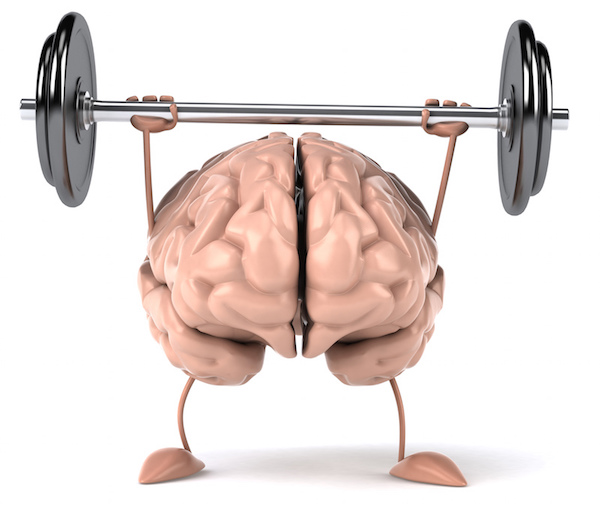 Neuroplasticity / BDNF – Create a Highly Adaptable Brain
-Sleep 
-Exercise – turn up the intensity

-Omega 3 Fatty Acids (90-95% US Deficient)
-Blueberries (anthocyanin), Red Grapes (resveratrol), Curcumin
-Cocoa Flavonoids
-Resistant Starches – Butyrate
-Melatonin

-Digestive Rest (12hrs+) 
-Close nurturing relationships
-Maintaining a healthy weight
-N.E.A.R.
Principle # 2: Give your brain the right raw materials to rebuild itself with and avoid unhealthy materials (sugar – oxidized fats)
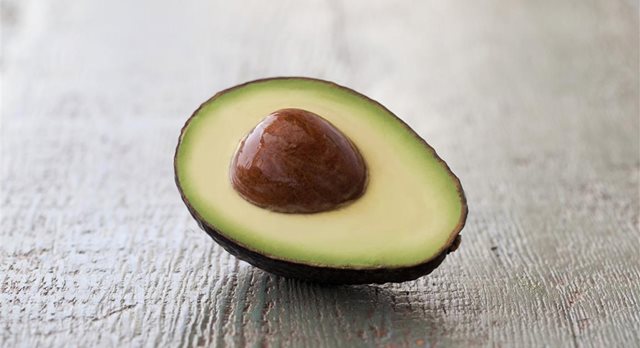 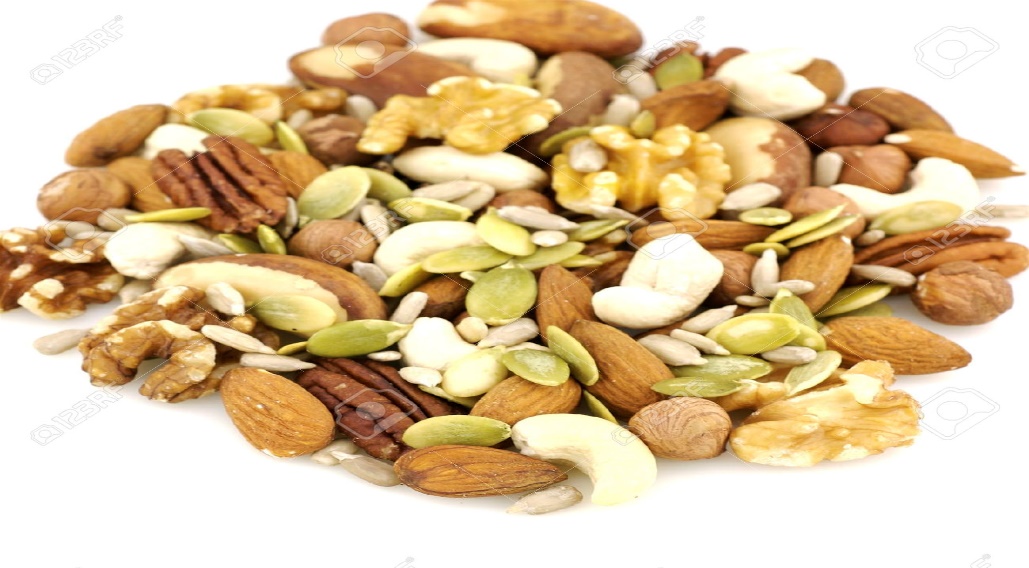 Your BRAIN Loves Healthy fats & fat nutrients: DEAK
Your brain loves healthy fats:  60% of fat makes up its structure.

Healthy Fats: Raw Nuts - Seeds – Avocadoes - Whole coconut 

Omega 3 Fatty Acids: Flax, Chia, Walnuts, Hemp 

Vitamin E: Almonds, Avocadoes, Sunflower Seeds
Superfruits –     Memory     Language      Oxidation    Inflammation
Pomegranates - Memory Performance & Retention (Brookheimer et. AL 2013) (Ropacki, et AL 2013)

Cherries - Verbal Fluency Short term/Long term memory (Cadwell et AL 2014) 

Berries - Acutely improved cognitive function in Children (Whyte et al, 2016)
Principle # 3: Heal and strengthen your gut and you heal and strengthen your brain
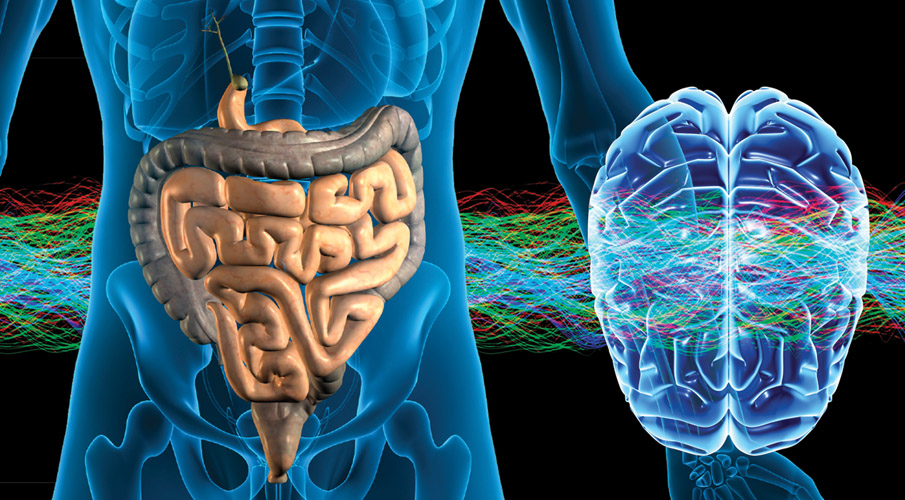 The Brain & Gut Connection
75% of neurotransmitters are created in the gut
Chronic stress alters microbiome > pathogenic microorganisms
Importance of fermented foods and Resistant Starches
Consider Prebiotic (artichokes/leeks/bananas/sunchokes) 
Consider Probiotics (sauerkraut/kim chi/miso/tempeh/yogurt)
[Speaker Notes: Inulin and oligofructose, berries steel cut oats –SCFA  10X greater cells 150X genes]
Principle #4: High quality sleep and regular exercise are essential for optimum brain health
Getting your Zzzzzzz’s
Studies estimate ~90% correlation disrupted sleep and depression.

Make your bedroom – quiet/cool/dark 
Create a nighttime ritual 
Create a morning ritual
De-stimulation
Invest in your sleep – bed and bedroom
Consistency 
Get a night light for the bathroom
Exercise: Preventative & Therapeutic
Reduces Risk of:

Depression & Neurodegenerative disorders (ALZ 45% reduction)

Therapeutic for disorders such as:

Anxiety/Depression/ADHD/Chronic Pain/Schizophrenia

1/week HIIT Training – 1/week resistance training – walking
[Speaker Notes: 5-10 min a day of running at slower speeds <6mph reduces all cause mortaility. Exposure therapy for self-conscious individuls]
Principle #5: Rejuvenate and strengthen the mind by giving it a daily time out in silence
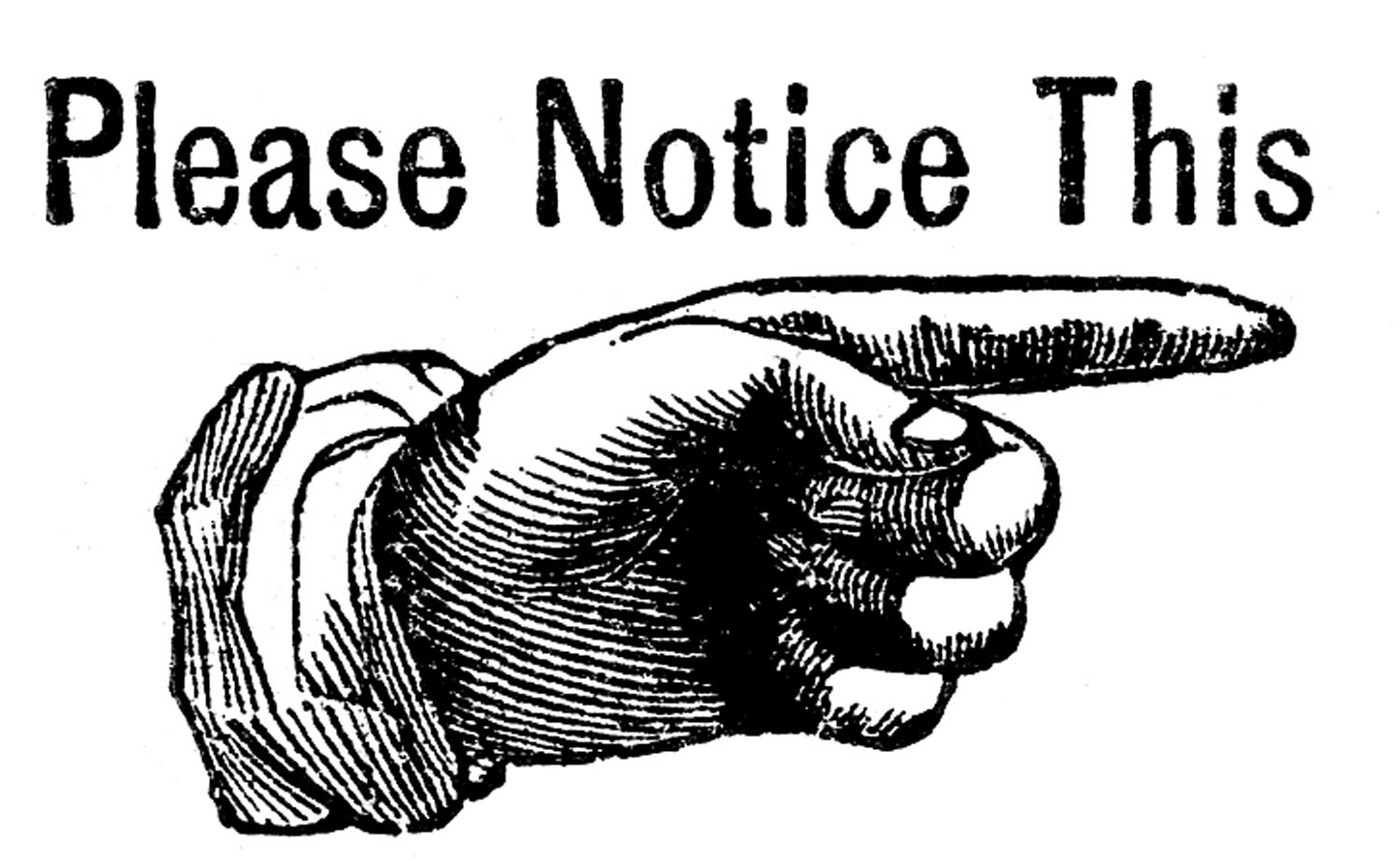 Power of Attention
What you focus on you feel + automatically gives value to
Attention shapes neural circuits
Neuroplasticity 
N.E.A.R

What are your attentional practices?
[Speaker Notes: The Camera of Your Life]
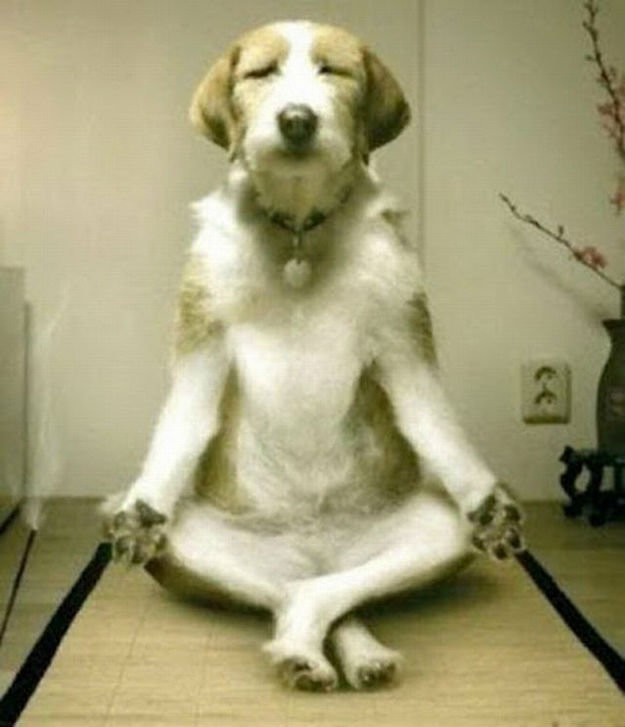 What is Mindfulness? Aka Attentional Skill Training
nonjudgmental attention present moment			    		    
Acceptance = being ok with what is
Attitude = open/curious

ALLIES: 4 ANCHORS + 5 SENSES
PITFALLS– Mind vs. Mind / Results Focused

3 minute meditation
[Speaker Notes: What percentage of thoughts did you have today that you had yesterday?  Habit]
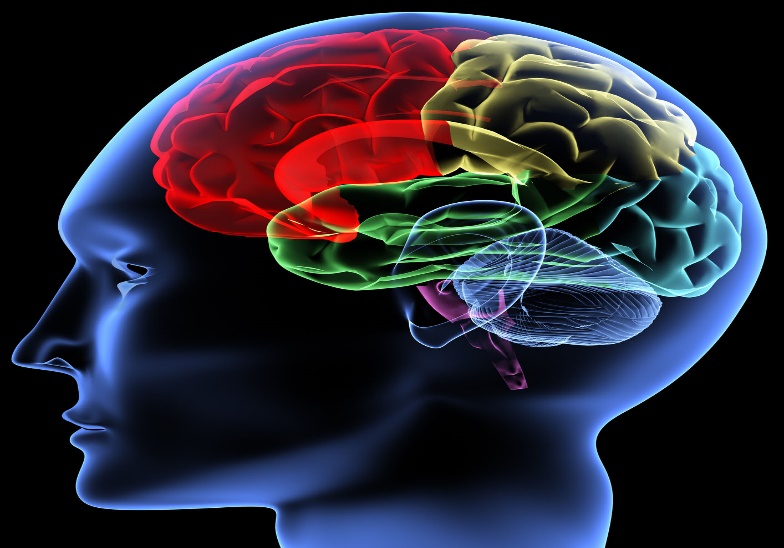 How do Mindfulness Interventions Help?
Stimulates neuroplasticity (mPFC)
          
  Integrates top-down processing (Seigel, 2011)

  Improves the precision and accuracy of how you process info

  Leads to greater clarity and wisdom
[Speaker Notes: Openness (receptive to whatever comes to our awareness, letting go of expectations) Observation (ability to perceive the self, while experiencing an event, broadens our perspective and allows us to see the fuller context in which we are living. Powerful way to disengage from automatic behaviors and habitual responses) Objectivity (capacity of the mind to be aware of the objects of consciousness (thoughts, feelings, sensations) note their transience, and see that they do not define who we are (not getting lost in the target of our attention)]
More Science on Meditation….
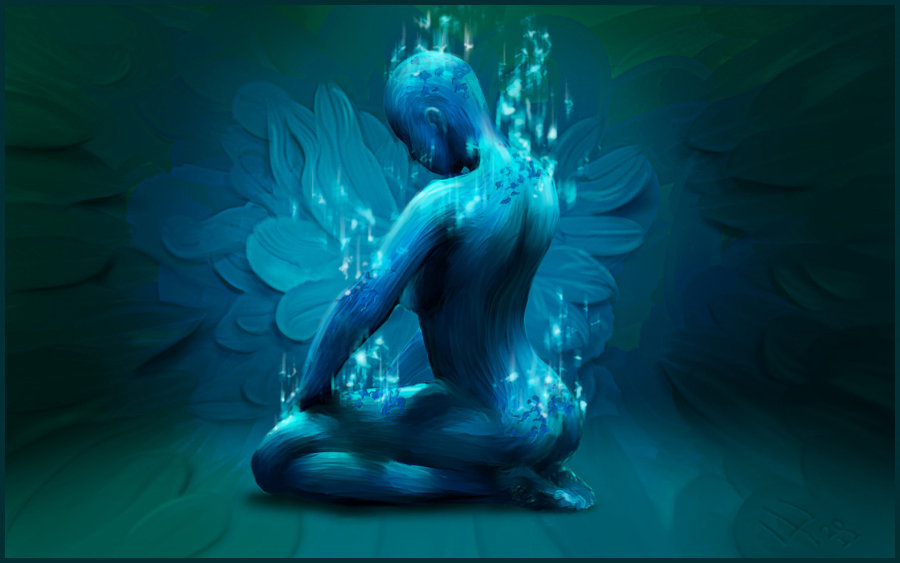 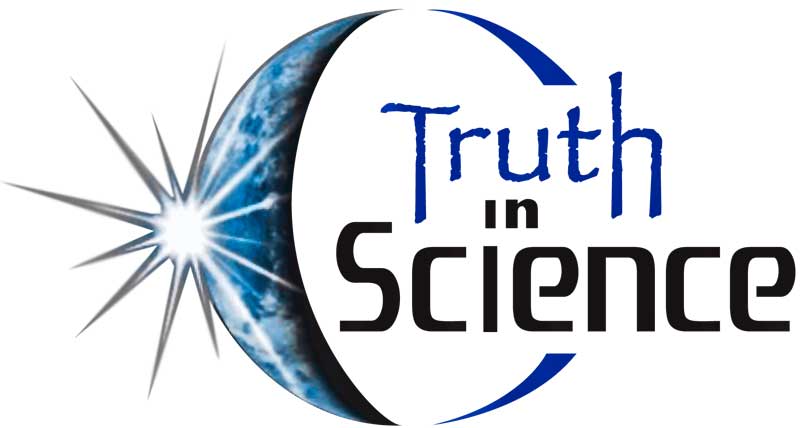 activation L frontal regions, lifts mood (Davidson 2004)
        cortical thinning due to ageing (Lazar et al. 2008)
        stress related cortisol (Tang et al. 2007)
        immune system (Davidson et al. 2003; Tang et al. 2007)
Helps insomnia/anxiety/phobias/eating disorders (Walsh and Shapiro 2006)
Principle #6: Rhythm and Rituals are vital to a healthy mind and body
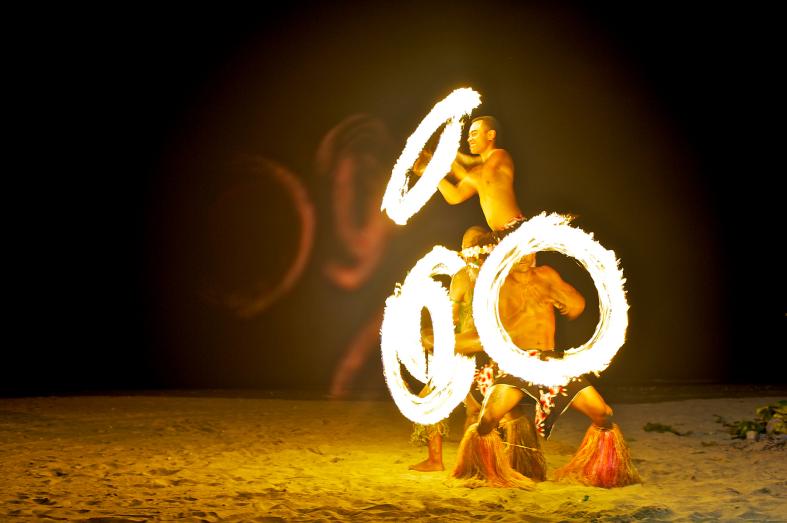 The Power of Rituals The Touchstones of Life
The mind and body run on rhythm 
	and anticipate events

Morning Ritual  
I am done with work Ritual
Nighttime Ritual

Add self-soothing elements (songs, aromas, body movements, clothing, tea) to help yourself through your days transitions
[Speaker Notes: Lightbulb – 1879 = 139yrs ago]
Principle #7: Learn to handle your thoughts and emotions with skill and wisdom = greater happiness
Psychological Strategies: Thinking
Thoughts = transient states of mind, separate from ourselves 
Mind = non-stop thought factory – You - QCM. Focus => helpful thoughts 
Defusion Techniques
Ask helpful questions….How and What not Why
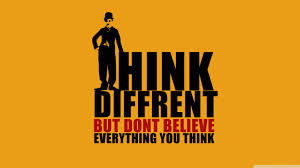 [Speaker Notes: Rumination when dopamine circuits are humming from increased stress start to be more mentally impulsive make stereotyped base judgments heavily biased by the feeling tone and emotionally response. 
I am not aware of any other factor in medicine, not diet, smoking, exercise, stress, genetics, drugs, surgery that has a greater impact on our quality of life, incidence of illness, and premature death from all causes – Dean Ornish (on relationships)]
Emotions: The Basics
Come as a package deal. If you 
                                                       suppress one you suppress them all.
                                                       (Gross 2002, Gross & John 2003)
                                                       
                                                       Name it To Tame it
                                                       Recondition to Value them


“How could it be courageous to be afraid to feel your emotions?”
-D. Kahn, M.D.
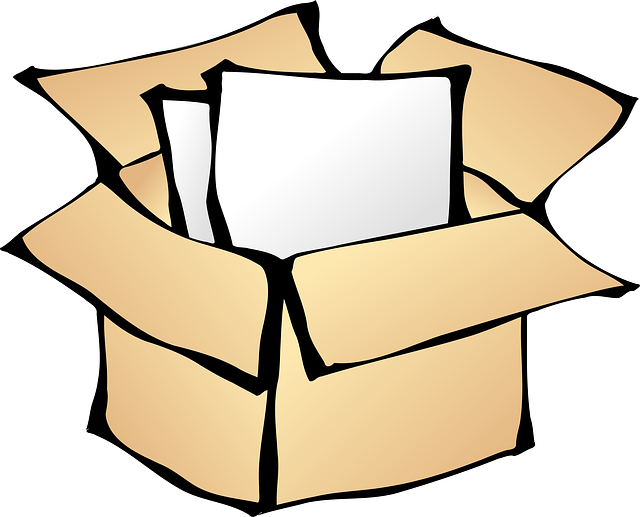 [Speaker Notes: Suppressing emotions is just as toxic as eating a bag of deep fried oreos, or eating a large steak everyday. Guy with a knife replaced by emotion that is feared.]
Principle #8: Social relationships are essential to optimal brain and mind health
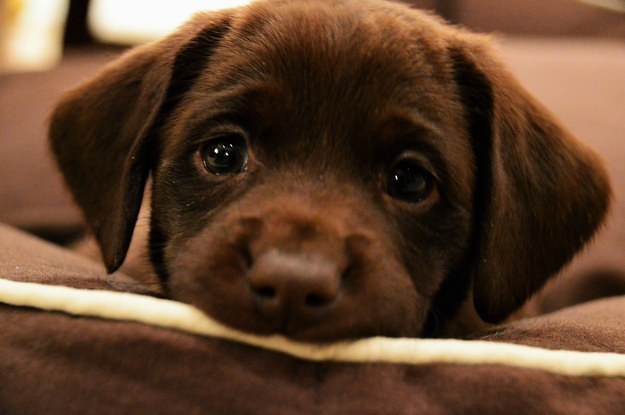 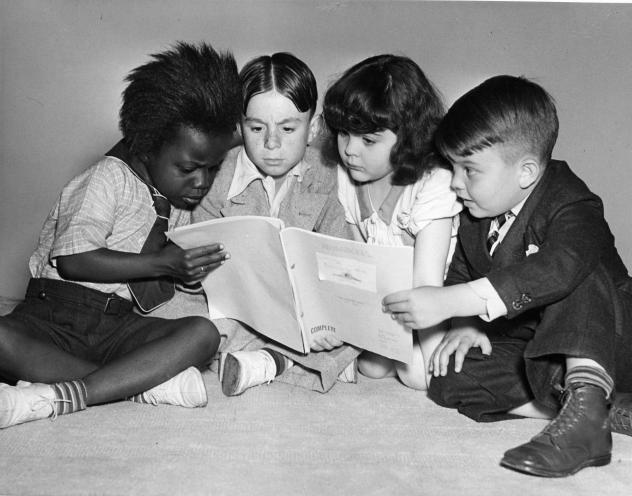 Nourish your Heart and Inner Rascal
PLAY  - joyful competitive interaction – Emotional Growth / Social Sensitivity -mediated by Dopamine - Prosocial


CARE – Nurture others / Infant Animals / Plants / Music mediated by - Opioid / Oxytocin
[Speaker Notes: Oxytocin reduces separation distress, boosts confidence]
Social Strategies: Friends with Benefits
Quality > Quantity

         psychological health, happiness, cognitive capacity and intelligence
      number and severity of physical illnesses and boosts longevity
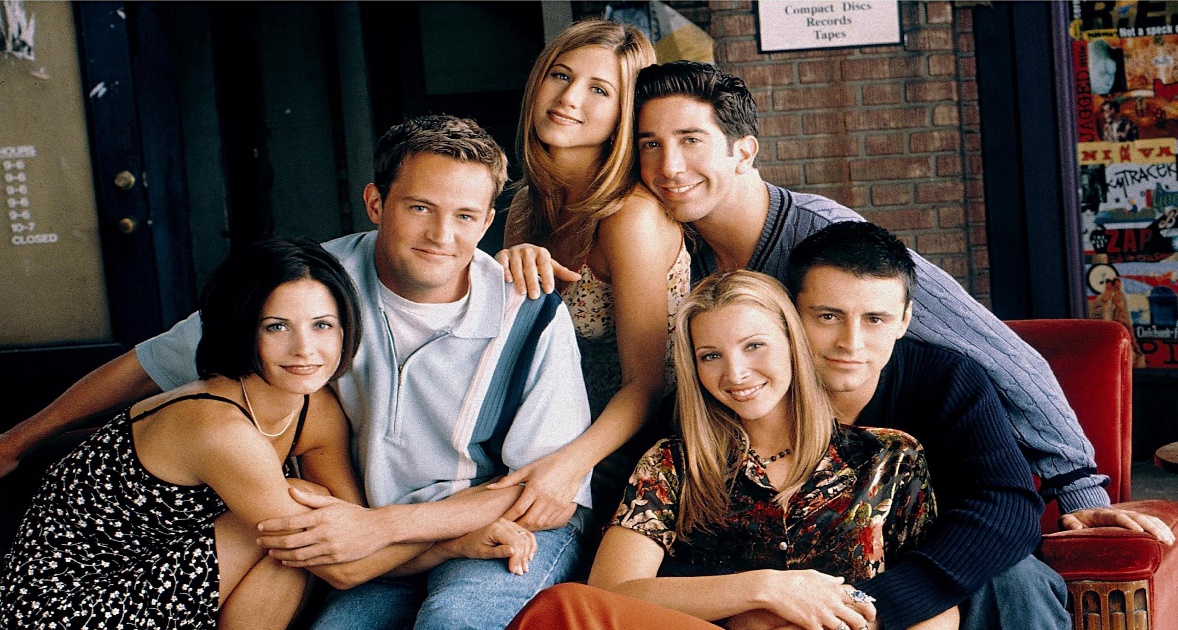 1984-2004: % of Americans who feel they have no one to talk to about important matters tripled to 25%
[Speaker Notes: 50% increased likelihood of survival   living alone 32%  Holt-Luntad (et al 2015) "One thing research shows is that as one's social network gets smaller, one's risk for mortality increases. And it's a strong correlation -- almost as strong as the correlation between smoking and mortality.“  - Julianne Holt-Lunstad, PhD]
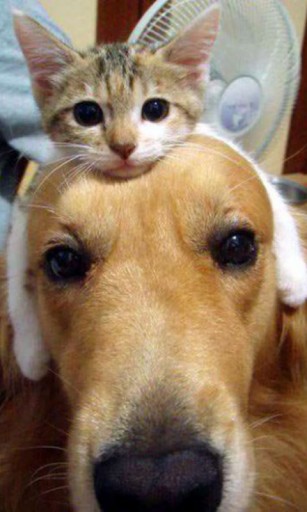 Friendships: get back in contact -meet new people
Join a new group : meetup.com
Volunteer: volunteermatch.org
      Use synchrony and music to feel   
Connected
"One thing research shows is that as one's social network gets smaller, one's risk for mortality increases. And it's a strong correlation -- almost as strong as the correlation between smoking and mortality.“  - Julianne Holt-Lunstad, PhD
[Speaker Notes: I am not aware of any other factor in medicine, not diet, smoking, exercise, stress, genetics, drugs, surgery that has a greater impact on our quality of life, incidence of illness, and premature death from all causes – Dean Ornish (on relationships)]
Principle #10: Create a personal program that stacks multiple mind-health strategies:     (Commitment with consistent action)
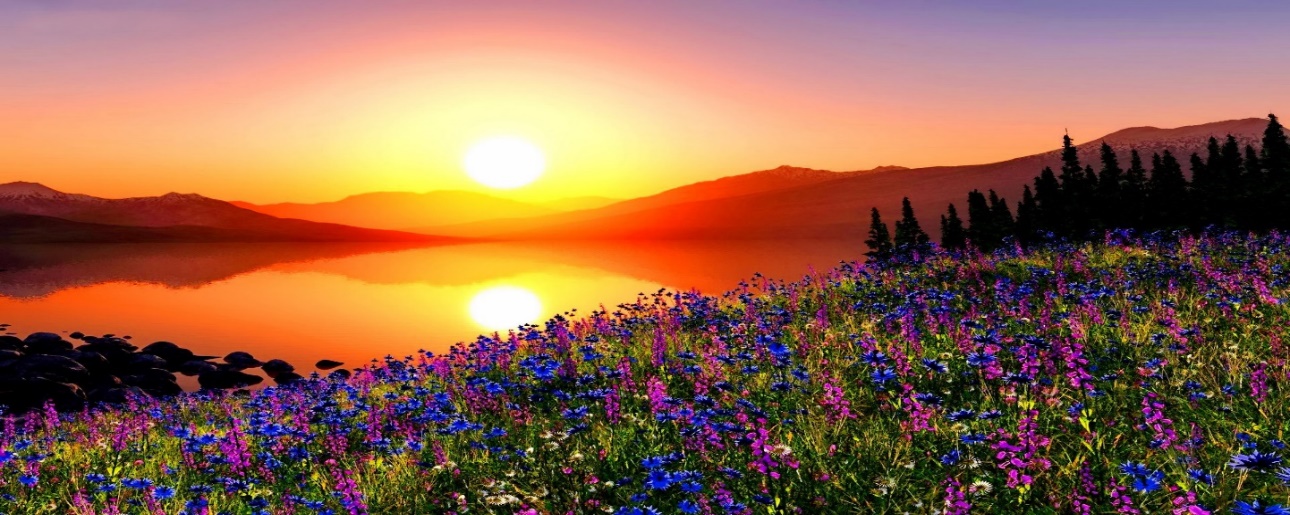 So Where do I begin?
What new rituals do I want to create? Experiment and then commit
Go outside and go for a walk 15-30min + Focus on gratitude
Eat a healthy breakfast ~ same time each day  
Take basic supplements: Fish Oils/B-complex/Mg+/Zinc
Create your own positive song list/youtube list
Move to Music
Get connected: People/Plants/Nature/Volunteer
Spend some time (~3-20min) in meditation 6X a week
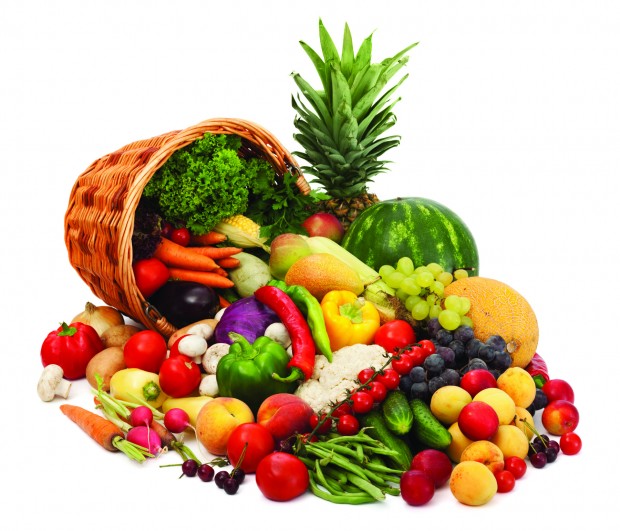 Basic Recipe Formulas
Healthy Breakfast = Oatmeal/Quinoa + Berries + High Omega 3 nuts/seeds (walnuts/flax/hemp/chia seeds) + non-dairy unsweetened milk
Green Power Smoothie = 5oz of spring mix/spinach/kale + Healthy Fats (Avocado/Nuts/Seeds) + Low glycemic fruit (green apples/berries/cherries/pomegranate seeds) + add sweeter fruits to taste (bananas/pineapple/dates) + optional = spices such as cinnamon or lemon juice + non-dairy unsweetened milk (almond/coconut/cashew)
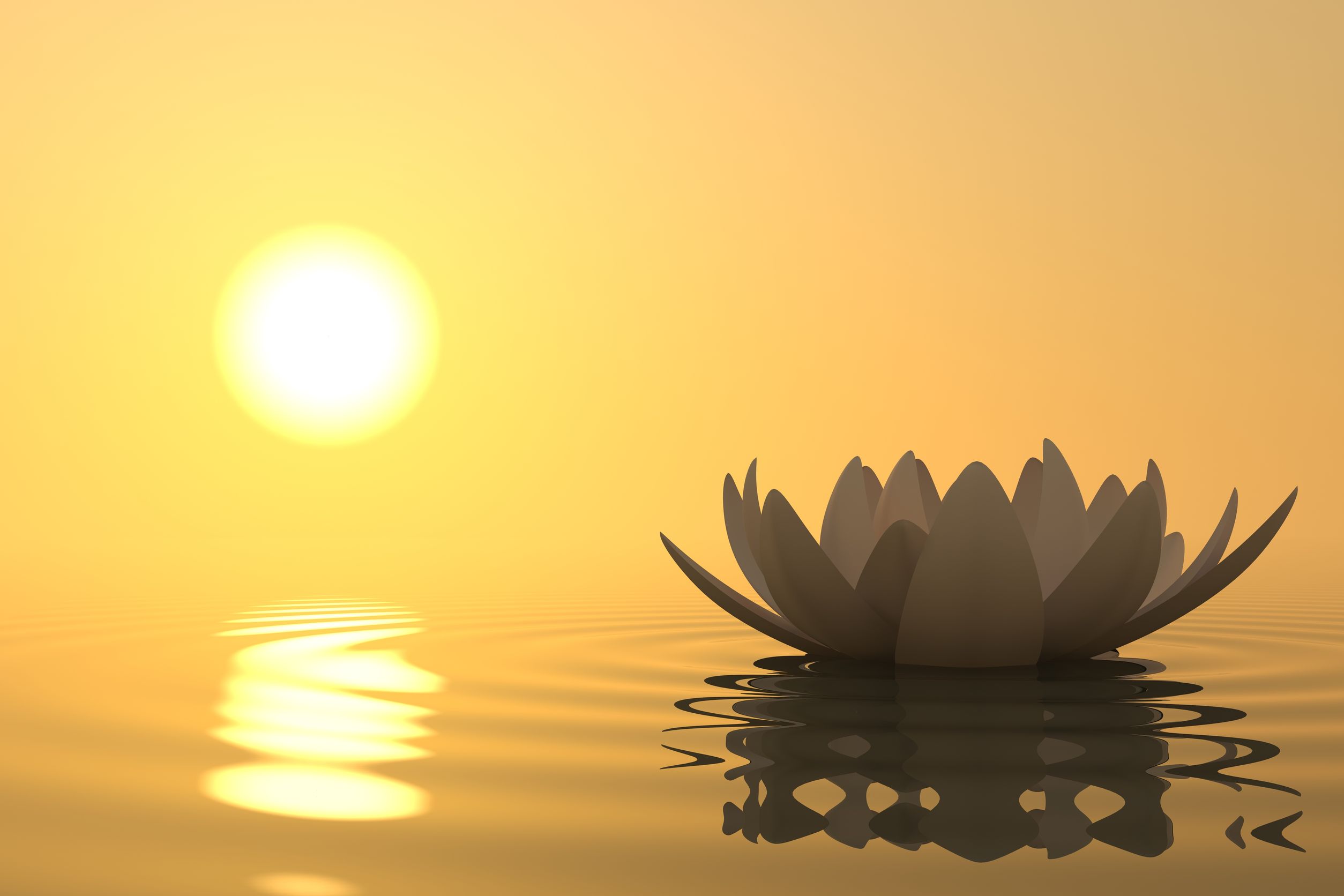 Spiritual
Many resources for guided meditations:
SBintegrativePsychiatry.com 
headspace.com
drdansiegel.com/resources/wheel_of_awareness/
Thank YOU SO MUCH !!!WEBSITE: www.SBintegrativepsychiatry.COMEmail: Dr.Mantz@SBintegrativepsychiatry@gmail.comPhone: 805-679-3034